Malvinas : su enseñanza  de cara al futuro
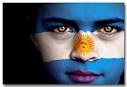 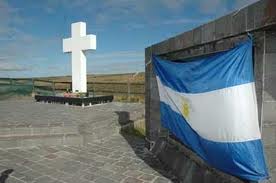 ¿Qué contenidos enseñar en geografía sobre Malvinas?
La Cuestión de Malvinas: abarca las Islas Malvinas, Georgias del Sur, Sandwich del Sur y espacios marítimos circundantes
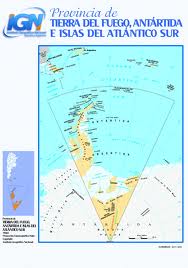 Proyección de la zona en litigio
Ampliación de la  frontera marítima ( 350 millas)
Reclamo Antártico
Malvinas: Ocupación Argentina
1820: Oficial de Marina David Jewett  toma posesión de Malvinas en nombre de las Provincias Unidas del Río de la Plata.
 6 de noviembre de 1820: Primer izamiento de nuestra bandera 
10 de junio de 1829: se crea la Comandancia Política y Militar de Malvinas a cargo de LUIS VERNET
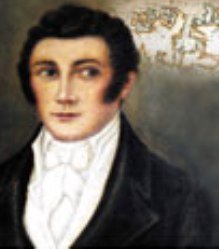 1904:  Inicio  de la presencia argentina en  Georgias del Sur
1904: Inicia su actividad la Compañía Argentina de Pesca  
1905: Establecimiento de la  Estación meteorológica.
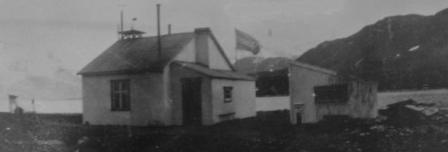 Ocupación: Islas Sandwich del Sur
1955                                           
Refugio Esquivel                   


    





                                                          1977    Base Corbeta Uruguay
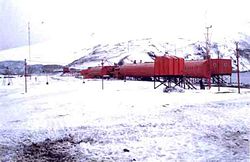 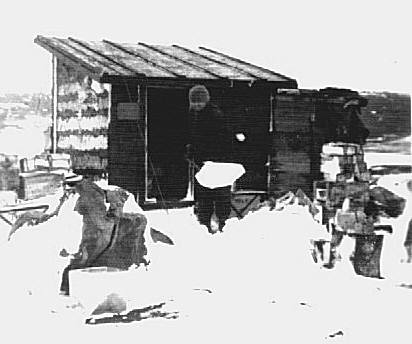 Historicidad
Islas Malvinas:
Descubrimiento español/Intento francés e inglés/Dominio Español
Herencia y ocupación argentina.
Usurpación inglesa
149 años de intentos diplomáticos
Gesta de Malvinas 
Posguerra
Islas Georgias.del Sur: Descubrimiento español/ Ocupación argentina/ocupación inglesa/ Carta Patente 1908/1917 .

Islas Sandwich del Sur: descubiertas por James Cook. 
UNICOS POBLADORES : ARGENTINA 1955/1977
  Análisis de contextos: nacional, británico y mundial
Posición geográfica
En el siglo XXI

Posición geoestratégica: control de pasos interoceánicos y rutas petroleras
 Programas científicos en el Atlántico Sur y Antártida
Siglo XIX

Cercanía al Estrecho de Magallanes  buscada desde los tiempos de dominación española
En el siglo XIX
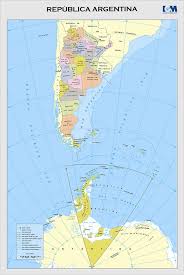 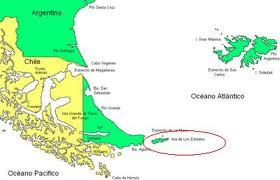 Recursos naturales
SIGLO XIX
Caza de ballenas y focas
SIGLO XXI
Alimentos/ Energía
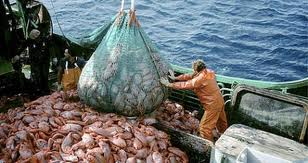 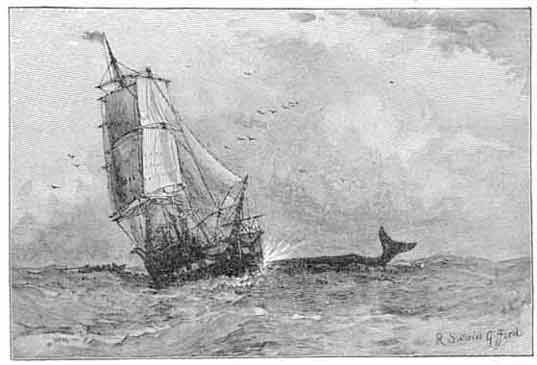 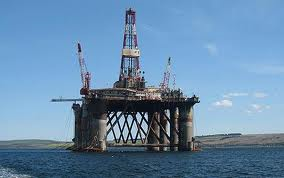 Aspectos geográficos diferenciados
Aspecto social y económico en los archipiélagos
¿Cómo enseñar Malvinas?
Geografía /Historia/ Matemática/ Lengua/TIC
Viaje virtual: Buenos Aires- Río Gallegos ( Auto)
Río Gallegos/ Aeropuerto Mount Pleasant ( Aéreo)
 Planificación del viaje/ Cálculos de distancias, tiempos de viaje , conocimiento geográfico y oferta turística.
Matemática. Recta numérica, ejes cartesianos, teorema de Pitágoras
Lengua: redacción de textos descriptivos/ comparaciones
Herramienta: Tic 

Mapas digitales Atlas digital de la República Argentina www.mapoteca.educ.ar
Google Maps/ Earth
Paint
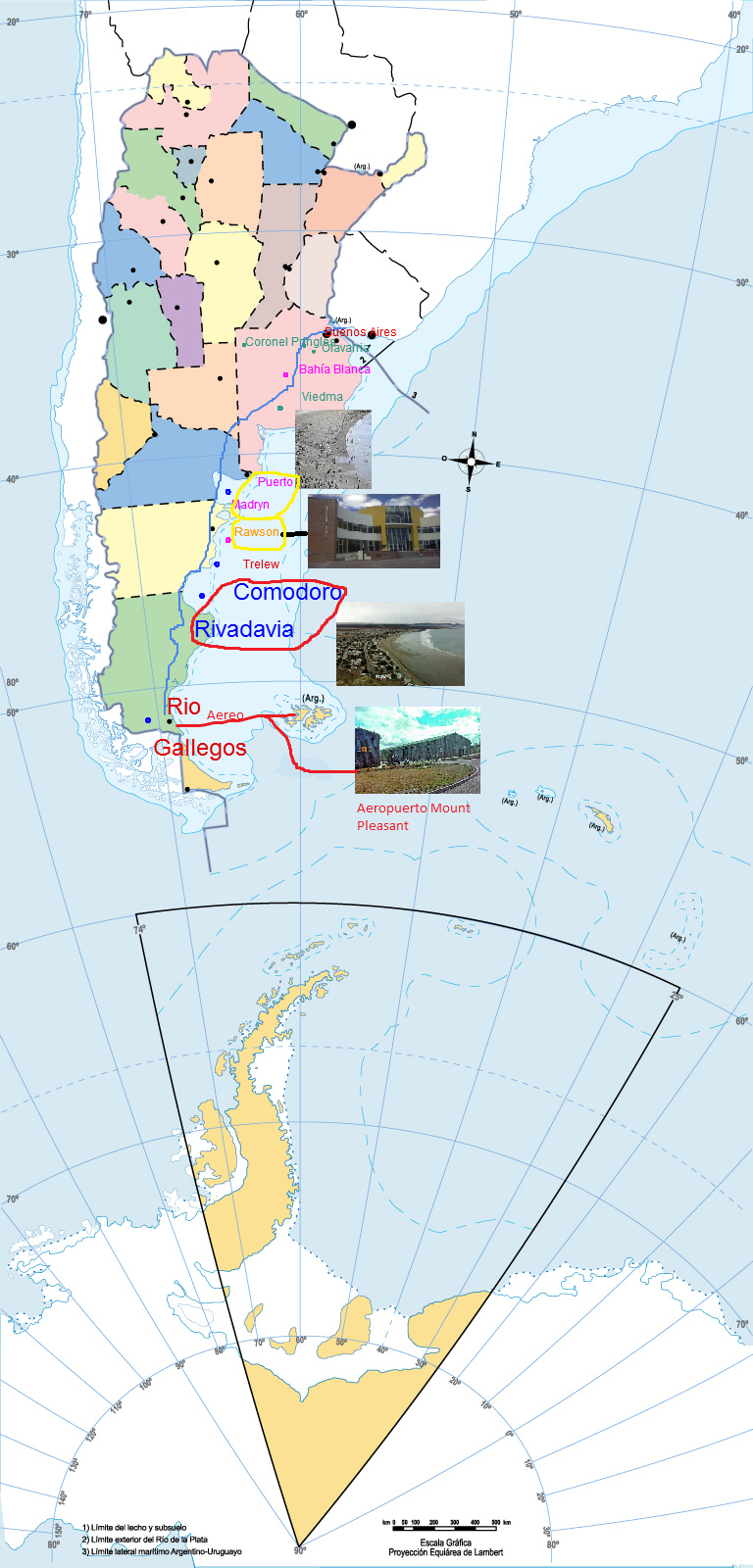 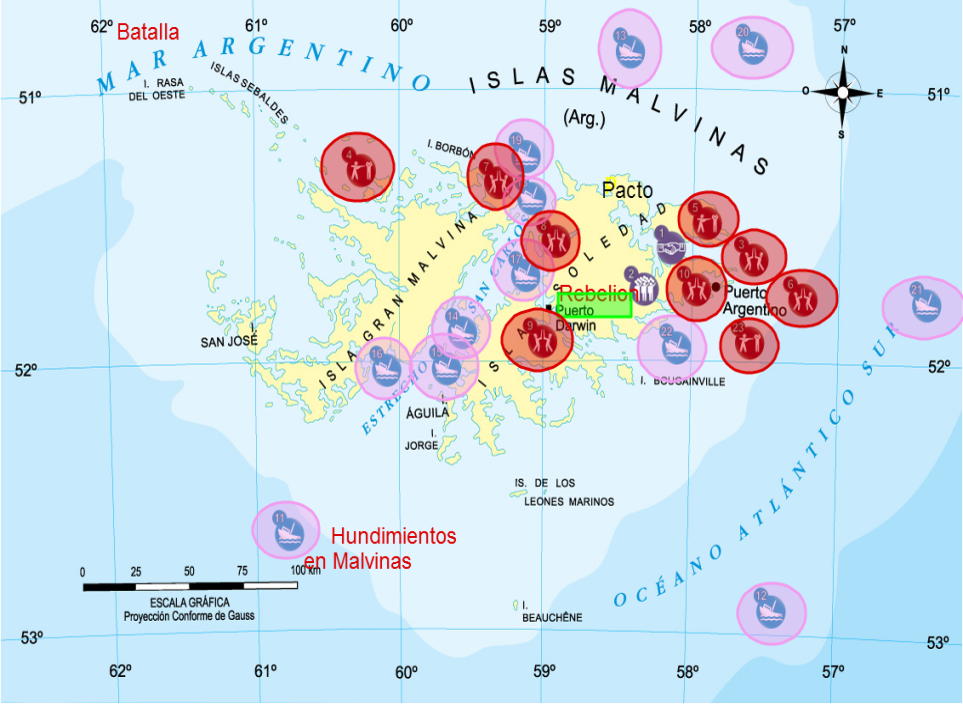 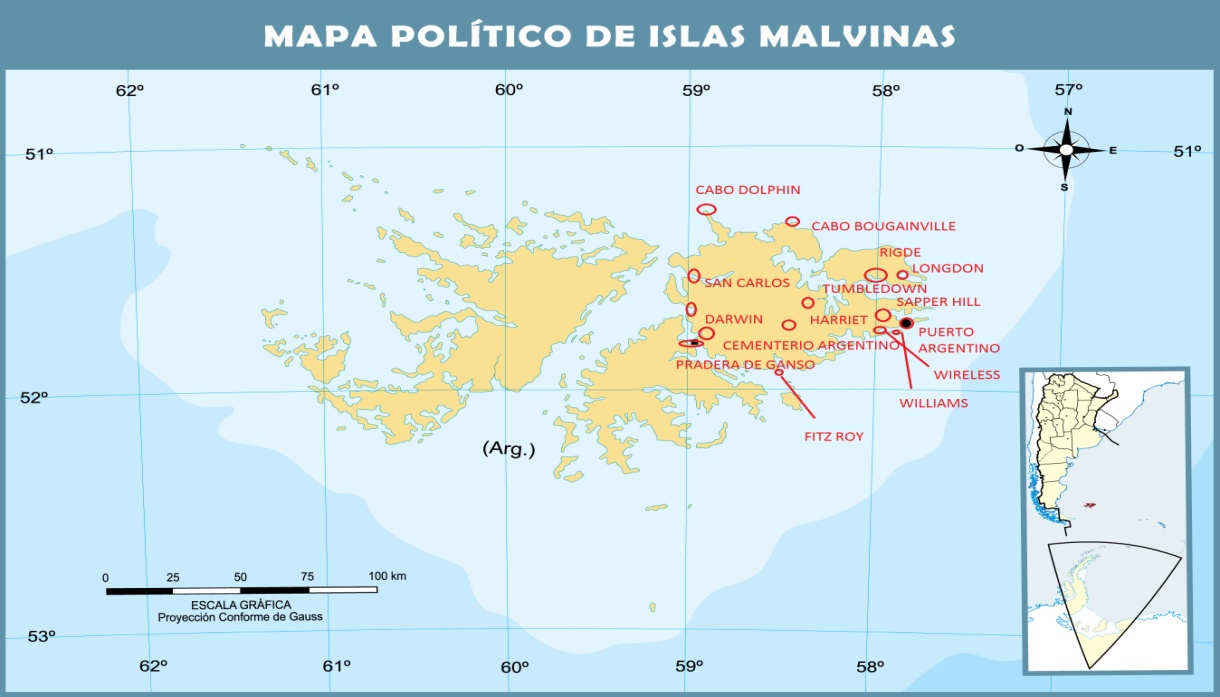 TEXTOS EXPLICATIVOS  a partir de imágenes satelitarias
Historias de vida Glogster: Murales electrónicos
WEBQUEST: INVESTIGACIÓN DIRIGIDA  EN LA WEB
TEMA: Causas de la militarización del Atlántico Sur
Webquest cinco pasos:
Introducción
Tarea: Elaboración de 5 diapositivas en power point  explicativas y un mapa conceptual digitalizado
Proceso: Análisis de diferentes fuentes.
Recursos:  enlaces en la
     web.(videos, artículos periodísticos, entrevistas )
Evaluación: criterios
Ciencias Sociales/ Arte
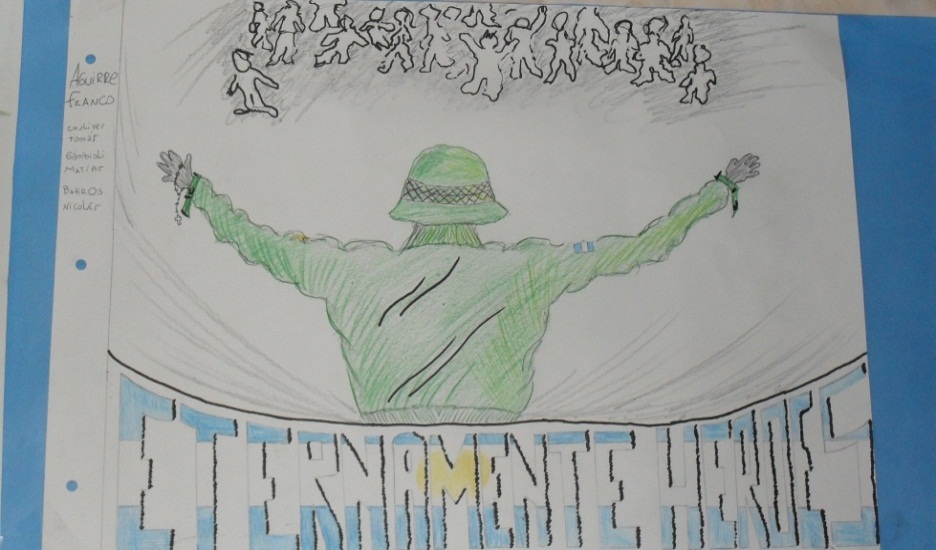 Experiencias directas locales:  Paseo de las Malvinas/  JORNADAS DEPORTIVAS
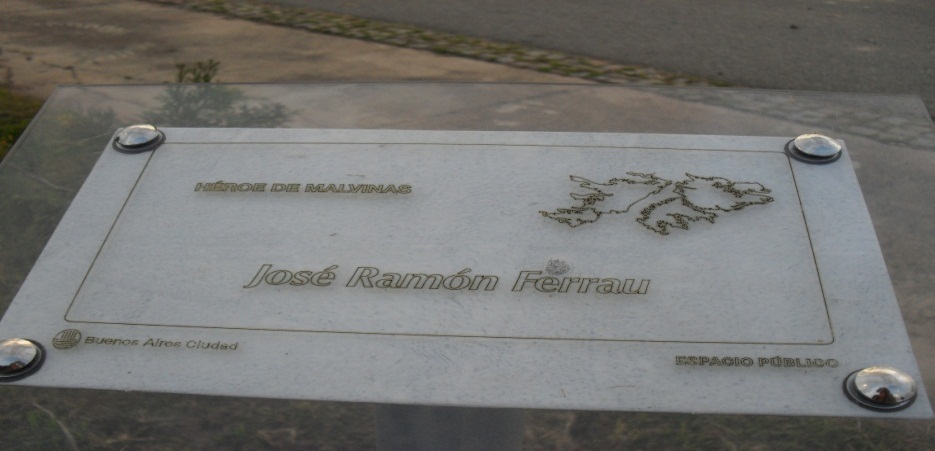 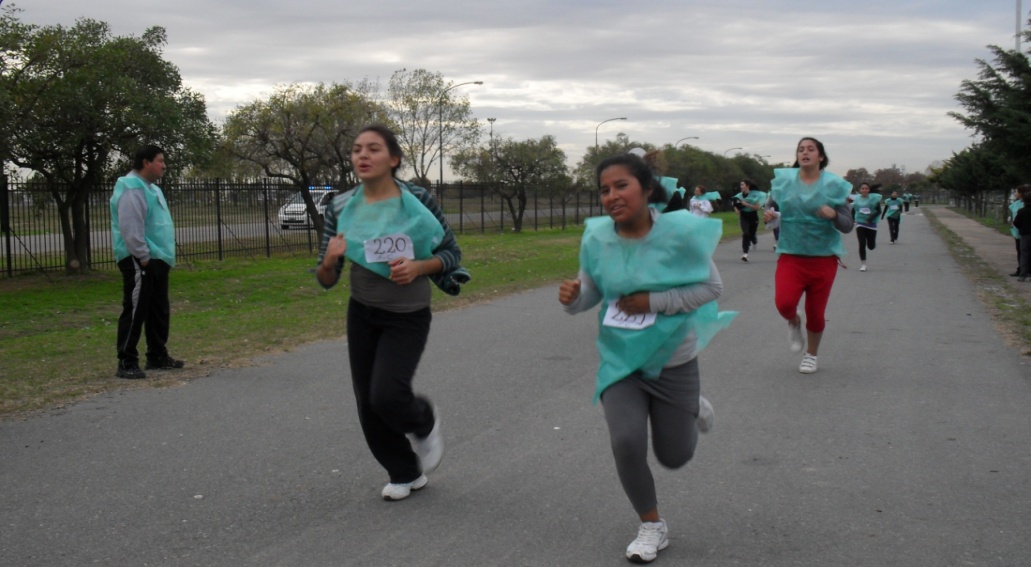 Cine documental/Cine-debate
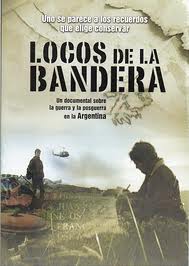 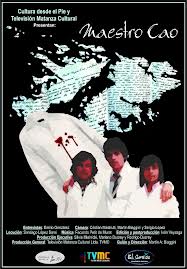 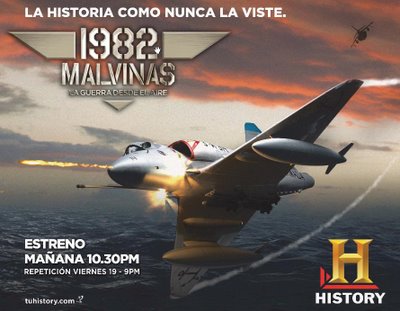 SÍNTESIS: FE-CULTURA
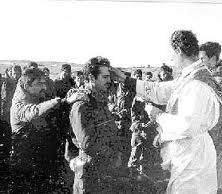 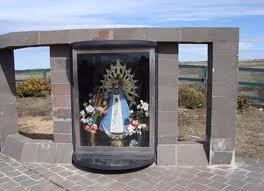 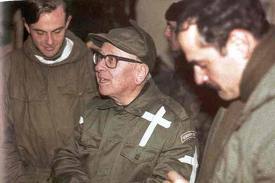 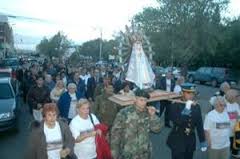 ¿ Qué valores podemos transmitir?
Mapas sonoros: WOICESGEOLOCALIZACIÓN DE AUDIOS
Palabras  ( ecos ) dejadas por una persona en un lugar preciso.
Se adjuntan registros de voz en todo el mundo a través del Google Maps.
Primer eco Malvinero en RosarioMonumento a los Caídos en Malvinas
Desde el Monumento a los caídos en Malvinas en Rosario, queremos decir que valoramos y agradecemos el amor y la entrega  por la Patria de nuestros soldados.  Lo importante no son los resultados del conflicto armado. Nosotros reconocemos que lo admirable son los valores que sostuvieron nuestras tropas en el campo de batalla frente al ejército inglés  que respondía más a la ambición y a un sueldo que a un legítimo sentimiento de justicia. 
Nuestros héroes  nos marcaron el camino. Queda en nosotros los jóvenes, mantener vivo el reclamo y la defensa de nuestro territorio usurpado. A través de este mensaje queremos expresar a viva voz a todos los pueblos del mundo que las Malvinas fueron, son y serán eternamente argentinas

                                 
                               ALUMNOS DEL COLEGIO DEL CARMEN
Los alumnos del Colegio del Carmen te invitan a dejar tu “eco malvinero” desde tu ciudad o pueblo en los Monumentos a caídos en Malvinas
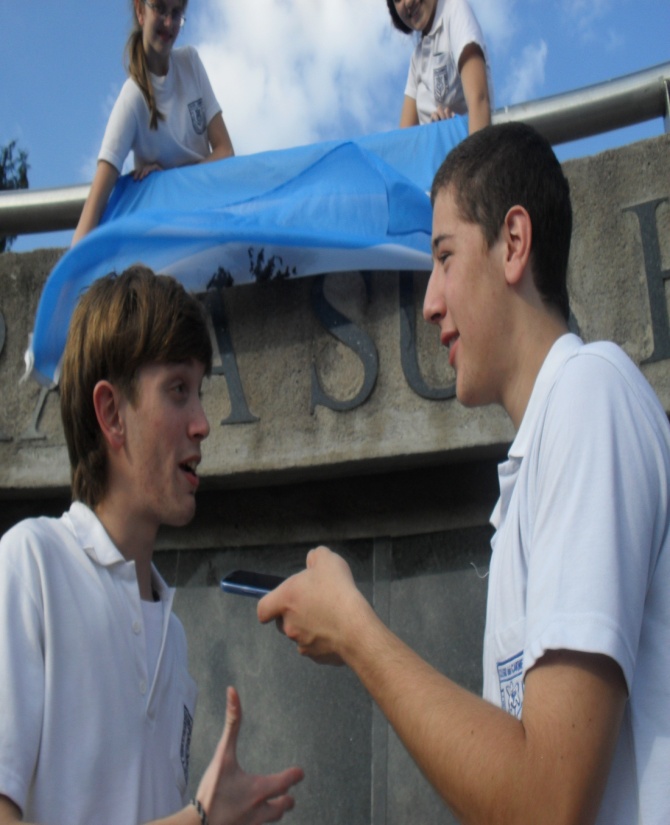 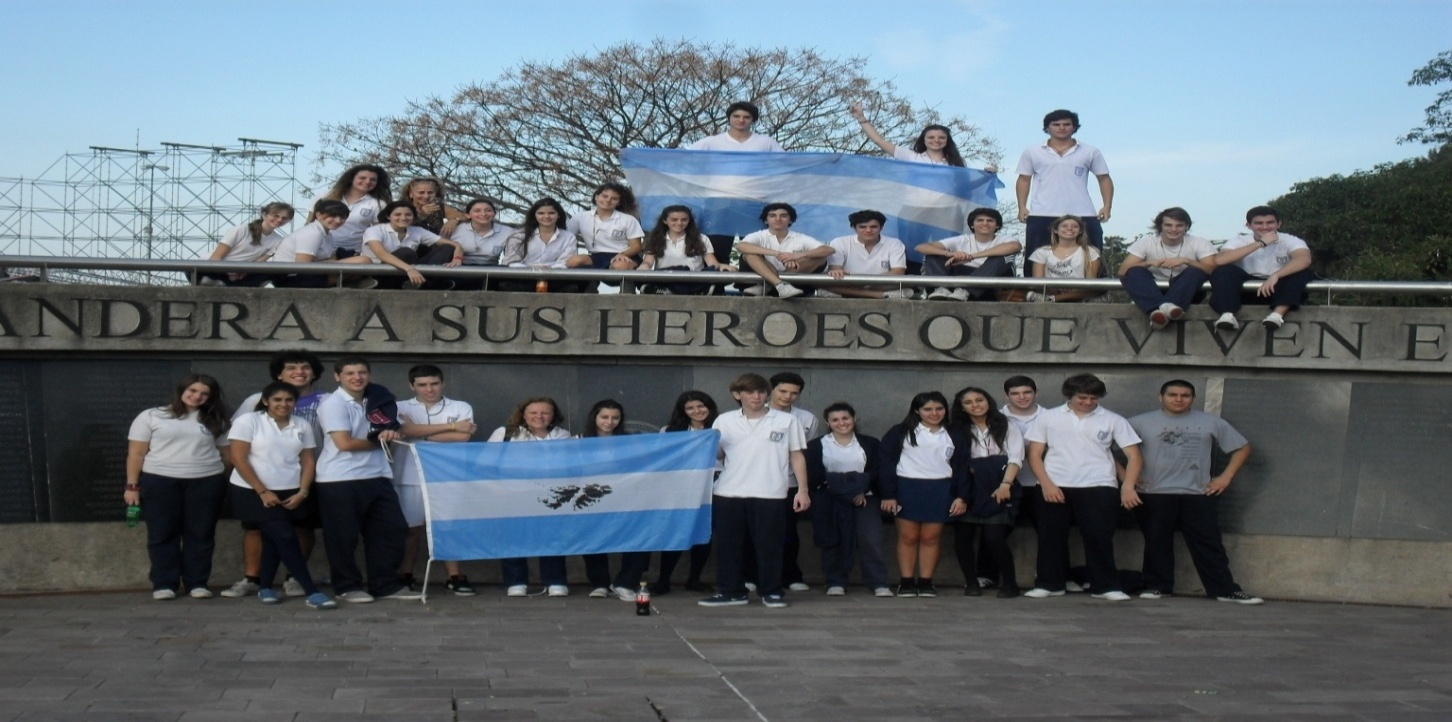